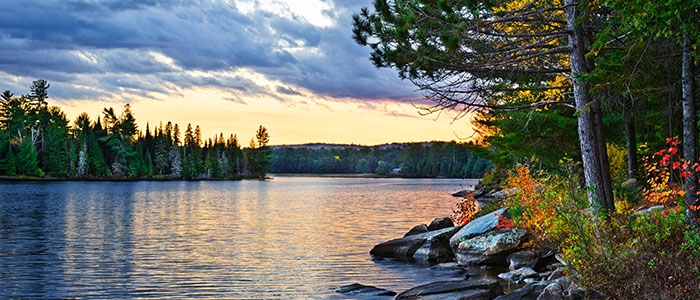 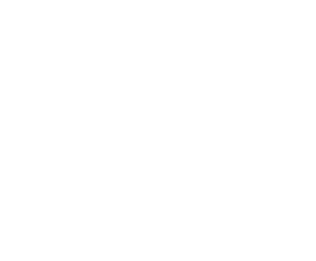 ePerformance – An evolution of engagement
SESSION 7044
November 6, 2019
Canada Alliance   4 - 6 November 2019
presenters
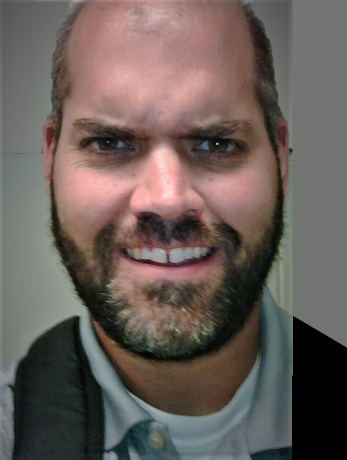 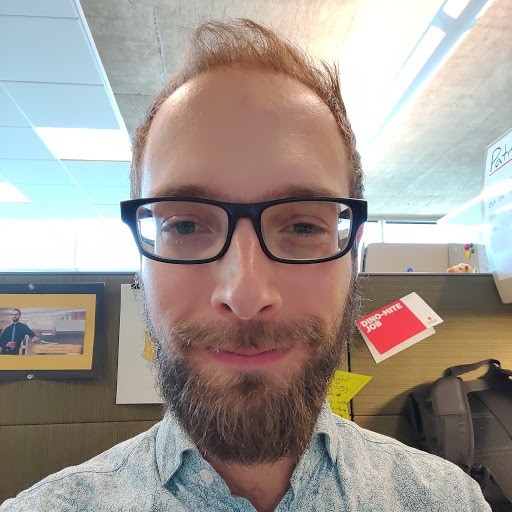 Brad Hurton
Patrick Ryan
Senior Systems Analyst
University of Calgary
bjhurton@ucalgary.ca
Talent Development Consultant
University of Calgary
paryan@ucalgary.ca
Canada Alliance   4 - 6 November 2019
The University of Calgary
26,200 Undergrad Students
6,100 Grad Students
5,300 Staff
Recognized as one of Canada's Best Diversity Employers
Named one of top Alberta Employers for 5th year running
333 Sunny Days - Most in Canada!
Canada Alliance   4 - 6 November 2019
FSCM 9.2 PI 26
HCM 9.2 PI 29
ELM 9.2 PI 18
CS 9.2 PI 4
IH 9.1 PI 8 + IntraSee
PeopleTools 8.56
Oracle 12.2 database
Linux
UCALGARY & ORACLE
We’re becoming old timers – original go-lives began in 2004.  We’re now live with Campus Solutions, Finance, HCM, ELM and Integration Hub.
Canada Alliance   4 - 6 November 2019
Eperformance - agenda
3
1
Connect to Perform
ePerformance at UCalgary
4
2
Creating new Administrative Tools
Streamlining the Process
Canada Alliance   4 - 6 November 2019
Eperformance @ ucalgary
A brief history….
Canada Alliance   4 - 6 November 2019
Eperformance @ ucalgary
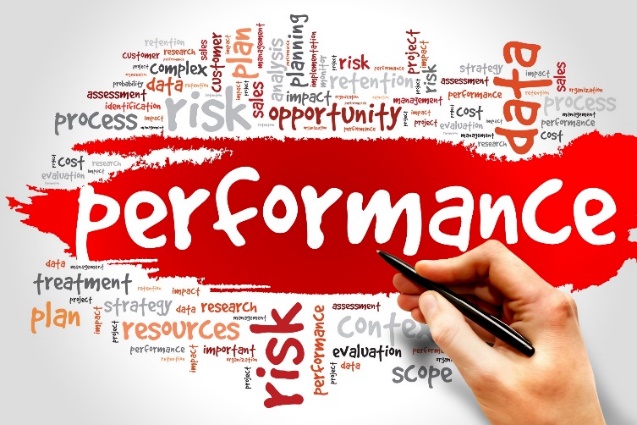 Introduced in 2013 in HCM 9.0 for ~1000 non-union employees
Two of everything: templates, workflows, and training
Lengthy review template with 8 sections
Canada Alliance   4 - 6 November 2019
Original SECTIONS
Vision
Mission
Strategy
Goals
Mid year Review
Accomplishments
Competencies
Summary
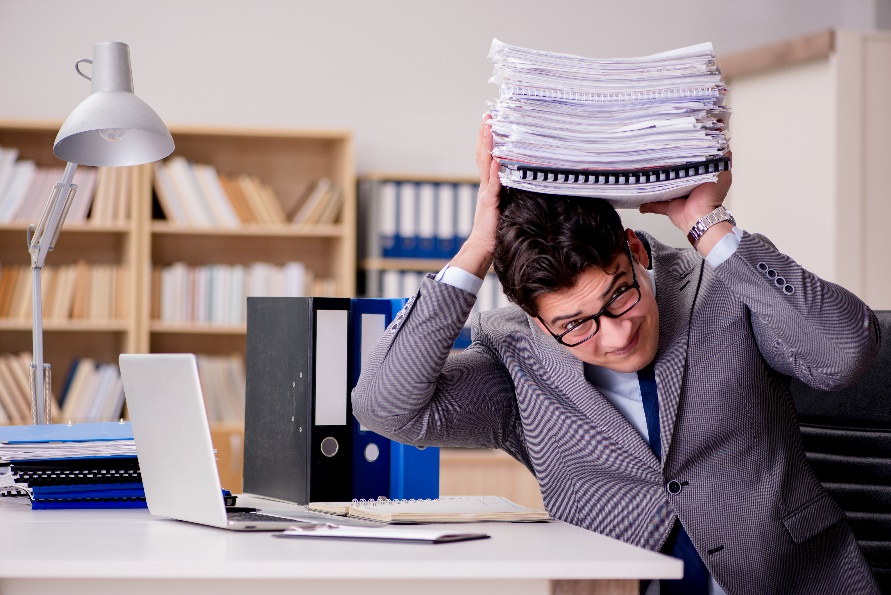 Canada Alliance   4 - 6 November 2019
Canada Alliance   5-7 November 2017
Original process
Define Goals (Manager/Employee)
Start Evaluation (Manager)
Employee completes self-evaluation
Manager completes evaluation
Manager submits for central approval
Approved by Central Approver
Share with Employee
Meet with Employee
Manager requests acknowledgement
Employee acknowledges
Manager completes document
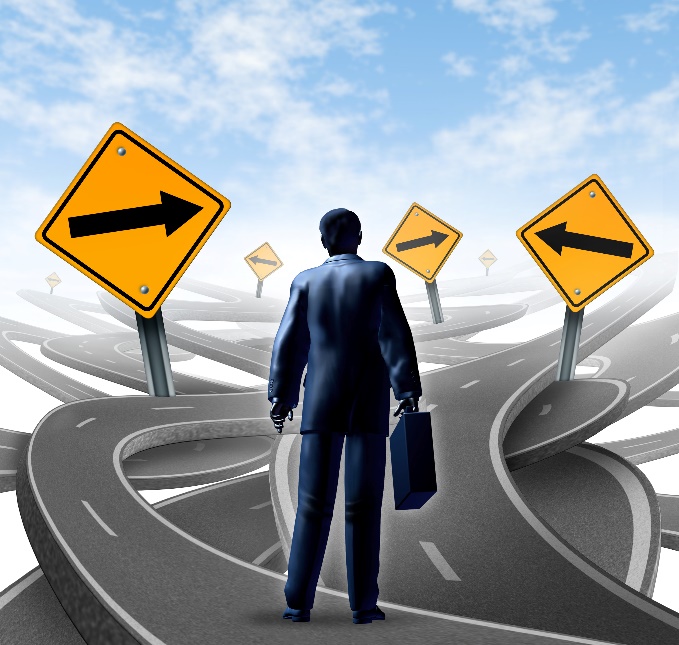 Canada Alliance   4 - 6 November 2019
Lessons Learned
Perceived as too long and cumbersome
Managers didn’t start the evaluation on time
Users wanted:
Auto-save function for adding goals
Ability to re-open goals after starting their assessment
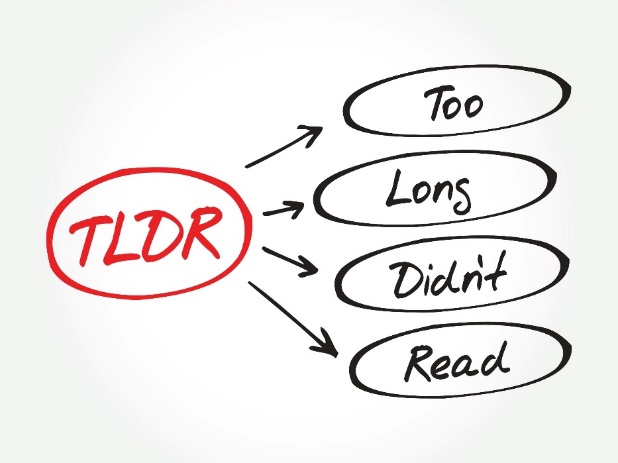 Canada Alliance   4 - 6 November 2019
Streamlining the process
Baby steps
Canada Alliance   4 - 6 November 2019
streamlining
Simplified the assessment workflow
Consolidated inputs to focus feedback
Merged templates
Tabbed view with fewer sections
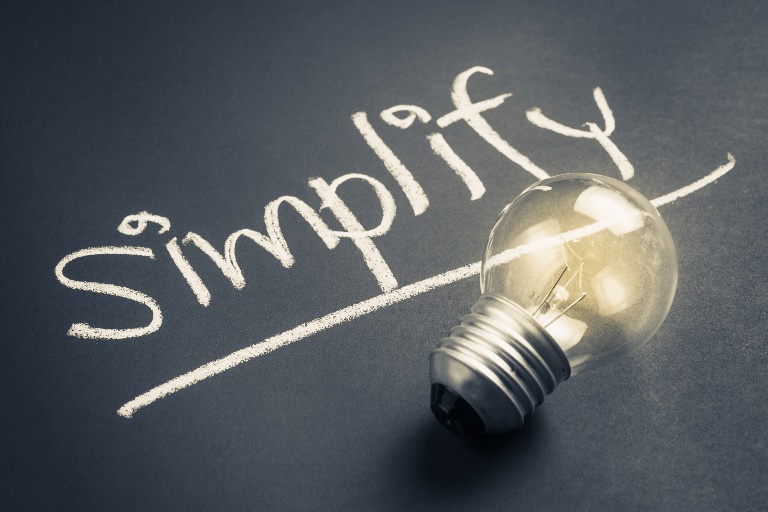 Canada Alliance   4 - 6 November 2019
Changes over time
Canada Alliance   4 - 6 November 2019
SECTION changes
Original Sections
Current Sections
Vision
Mission
Strategy
Goals
Mid year Review
Accomplishments
Competencies
Summary
Goals/Competencies
Development Plan
Accomplishments/Check-ins
Summary
Canada Alliance   4 - 6 November 2019
Process Changes
Original Process
Current Process
Define Goals (Manager/Employee)
Start Evaluation (Manager)
Employee completes evaluation
Manager completes evaluation
Manager submits for central approval
Approved by Central Approver
Share with Employee
Manager requests Acknowledgement
Employee Acknowledges
Manager completes document
Define Goals (Manager/Employee)
Start Evaluation (Manager)
Employee completes evaluation
Manager completes evaluation
Share with Employee
Employee Acknowledges
Canada Alliance   4 - 6 November 2019
NEW TEMPLATE
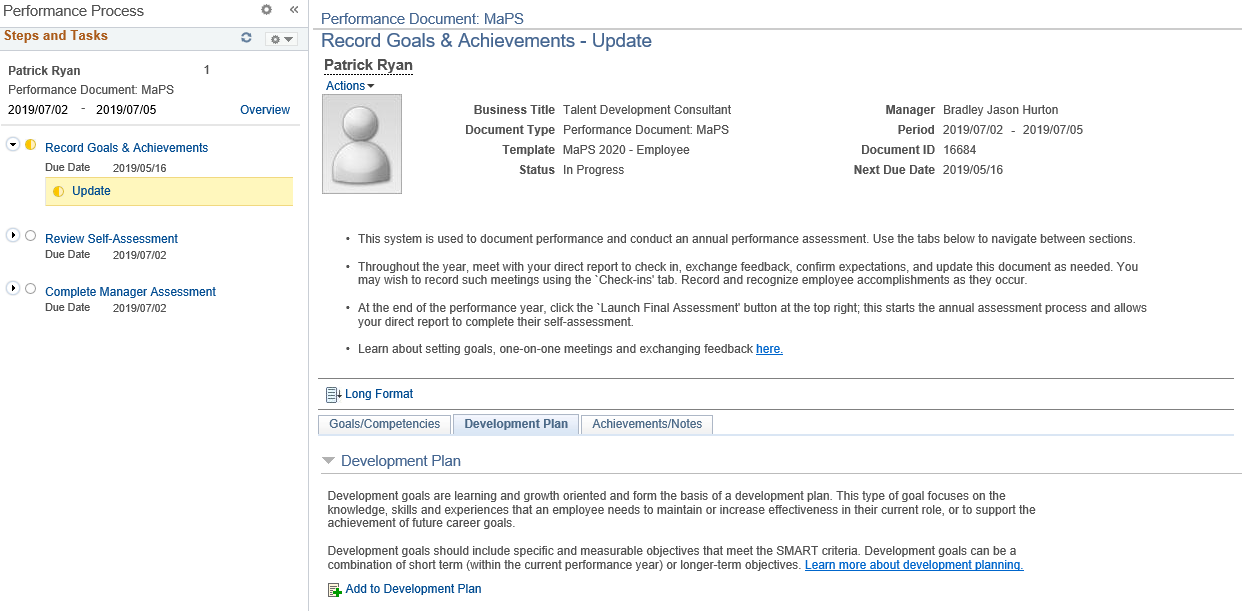 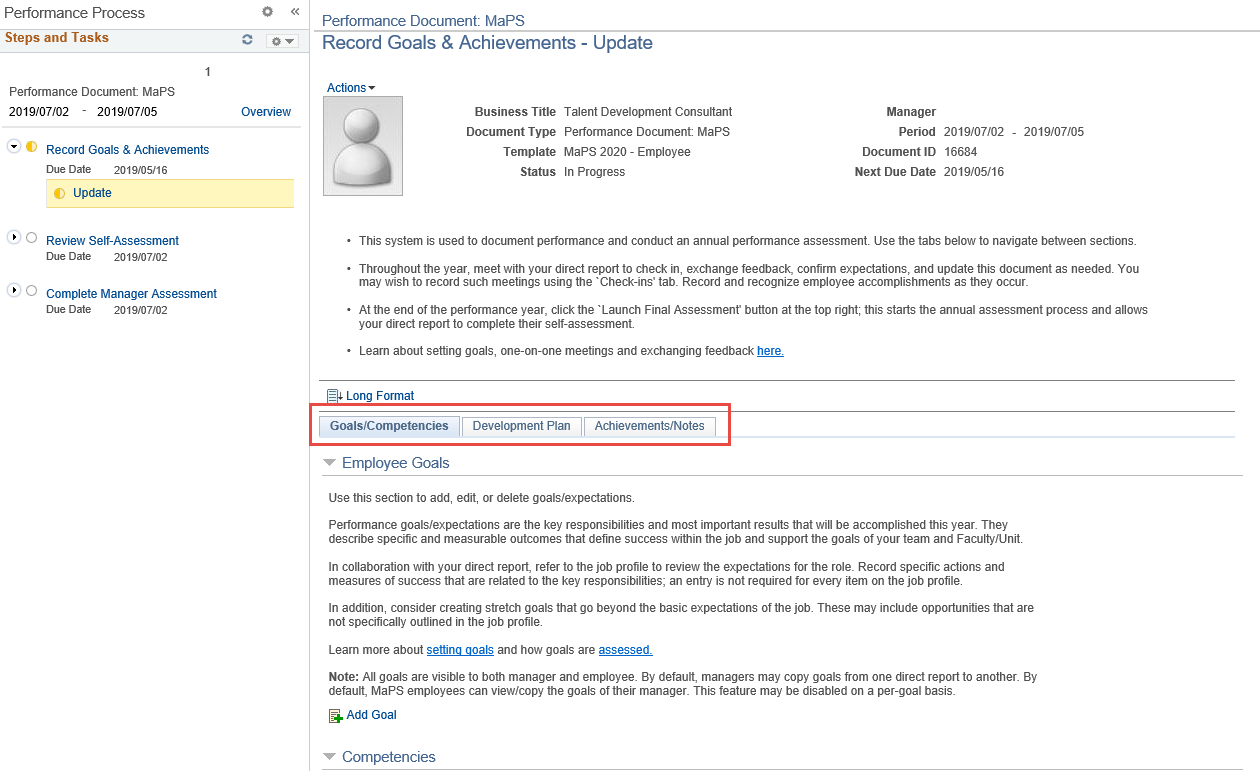 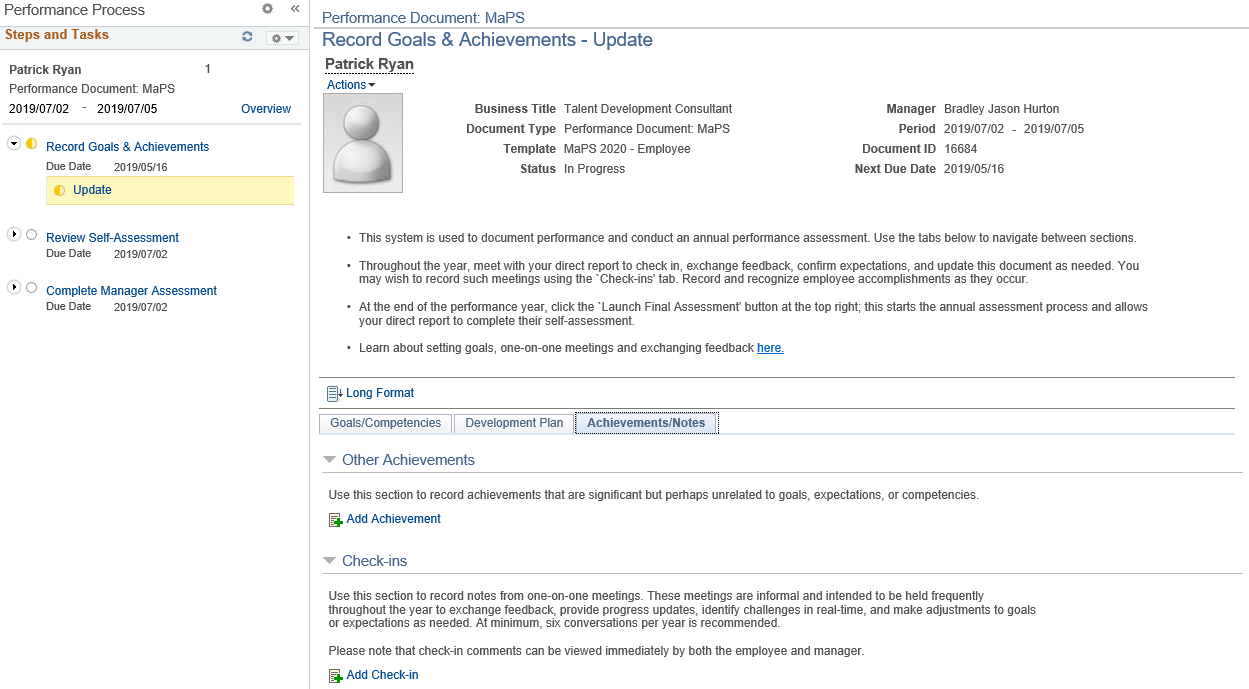 Canada Alliance   5-7 November 2017
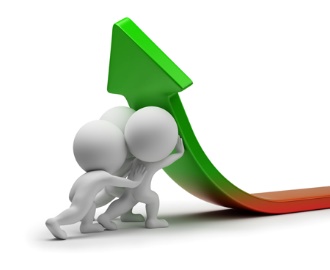 Customizations
- Auto Save for goals
Automatically saved document once a goal was submitted
- Re-open goals
Move document back to Establish Criteria from Evaluation in Progress
- Business Title
Delivered Performance documents displays the job code description - our business titles are more accurate
- Auto-Cancellation Administration
We require a delay, and the option to prevent cancellation of a document
Canada Alliance   4 - 6 November 2019
Connect to perform
Performance Management is evolving!
Canada Alliance   4 - 6 November 2019
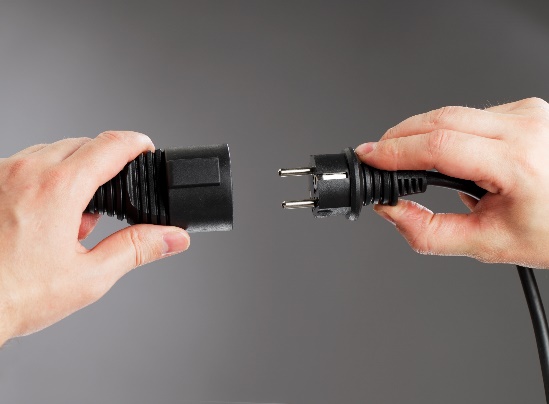 Connect to perform
The evolution of Performance Management at UCalgary
More focus on one-on-one conversations, timely feedback, and career development
Shifting the performance year for better alignment
Disconnecting performance ratings from compensation decisions
Canada Alliance   4 - 6 November 2019
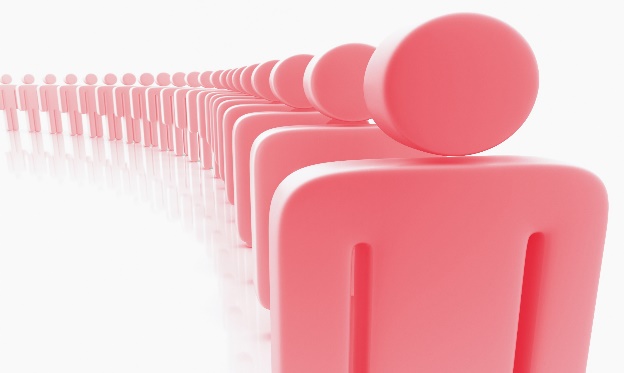 Expanded audience
Online annual reviews introduced to unionized staff group in 2018
Increased the audience by 2.5x (~2500)
More templates, more problems
Access to computers required a flexible process
89% review completion in the first year, with 88% self-assessment completion
Canada Alliance   4 - 6 November 2019
Probation Reviews
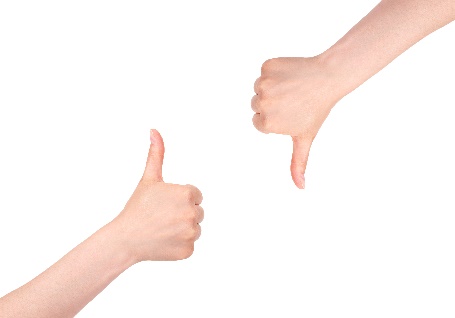 Requirements:
Online and centrally managed
Two new templates 
Auto-creation based on start-date
Managers completes the assessment, employee acknowledges
Notifications as reminders
Reporting
Canada Alliance   4 - 6 November 2019
Probation Assessments in PeopleSOFt
Repurposed Development Documents
Consistent experience
Workflow and Notifications
Captured online and Report-able
Very configurable
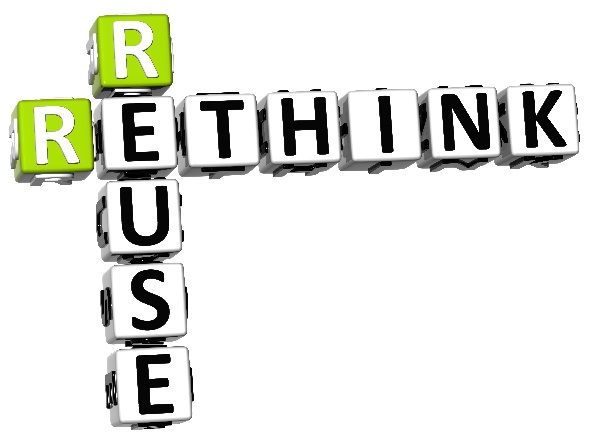 Canada Alliance   4 - 6 November 2019
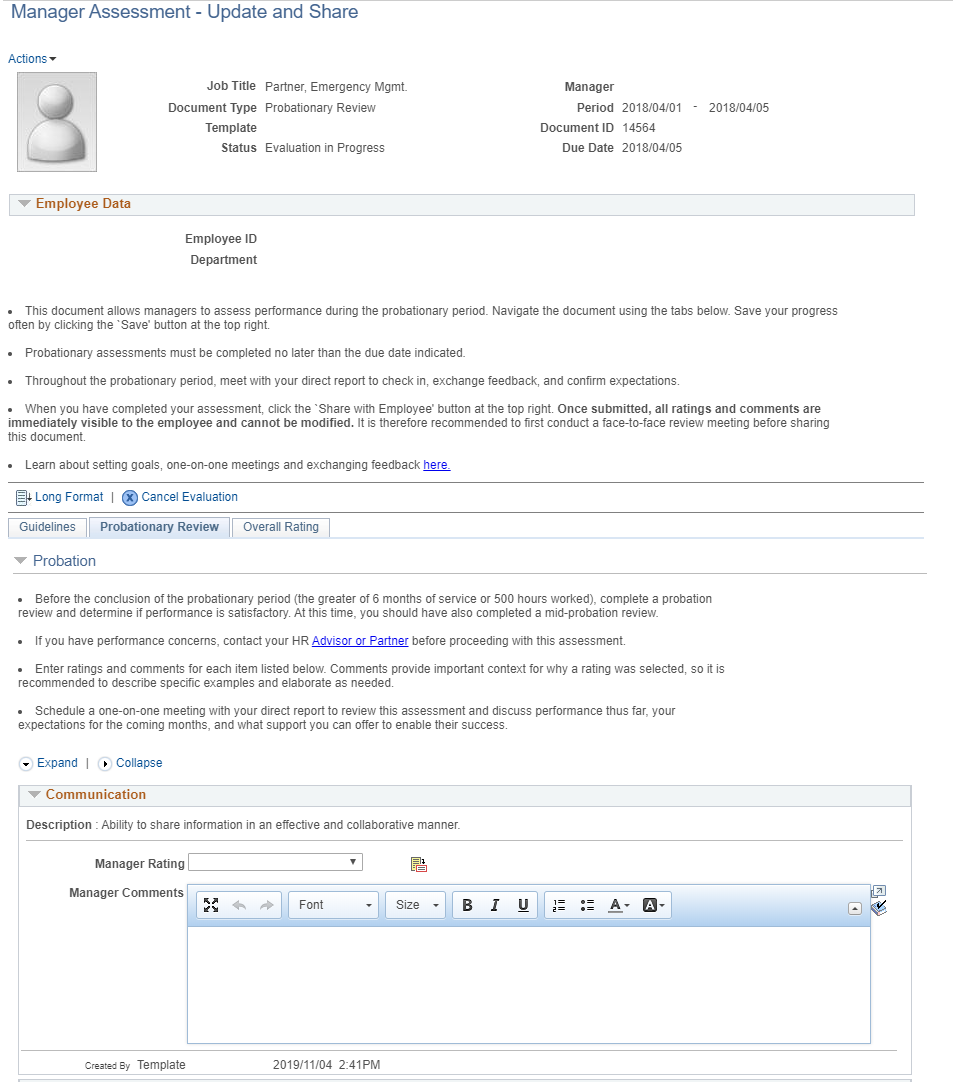 Probation Documents
Canada Alliance   5-7 November 2017
Now we know…
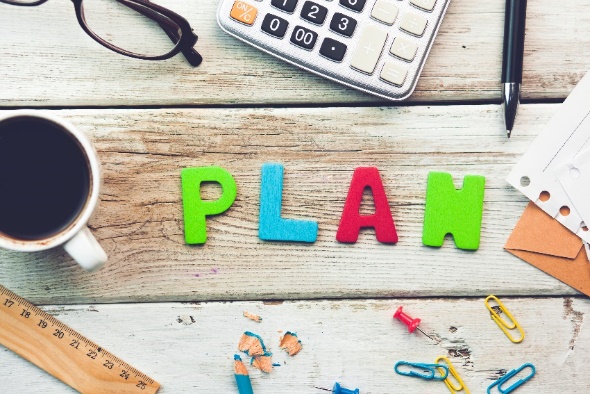 Things to consider
Removed Define Criteria (Goals) step
Finding all the instances of “Development”
Notifications triggers tied to Performance Documents (Install Settings)
Employee has view only access after review (Historical)
Canada Alliance   4 - 6 November 2019
Probation assessments IN REVIEW
It’s not all roses… 
Not all employee types serve a probationary period
Not all probationary terms are served based on calendar days
Uptake has been slow: ~47% of reviews completed per month
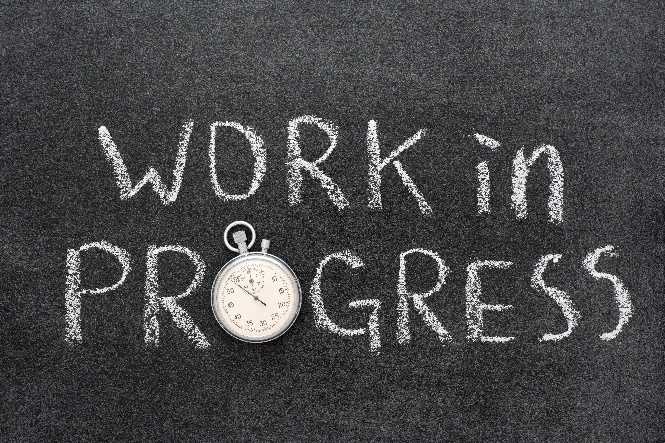 Canada Alliance   4 - 6 November 2019
Administrative tools
Cleaning up and moving forward
Canada Alliance   4 - 6 November 2019
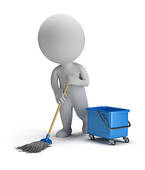 Clutter over time
We needed a way to manage old, incomplete reviews.
Incomplete reviews linger forever as a ‘current document’
Finalizing the document as an admin was manual and complicated
Unnecessary volume when transferring historical documents to new managers
Canada Alliance   4 - 6 November 2019
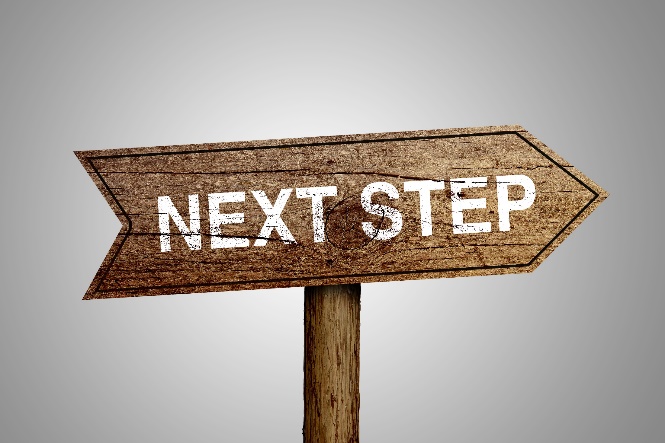 Administrative tools
Customization process developed to centrally move documents through the workflow.
Incomplete reviews pushed forward or archived
Target step can be selected (not just the next one)
Move one or more employees at once
All current annual reviews can be moved to the Evaluation step.
Admin can control this centrally with one simple step to process all current documents
Canada Alliance   4 - 6 November 2019
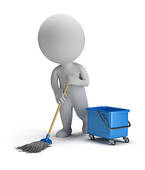 Status administration
Moving documents forward to a new status through search page
Selection page based on “Cancel Document” admin component for consistency
Required new field Template ID to be mandatory to relate to defined workflow steps
New config page to define the order of the document statuses by template
Canada Alliance   4 - 6 November 2019
Status Admin demo
Canada Alliance   4 - 6 November 2019
Status Configuration
Canada Alliance   4 - 6 November 2019
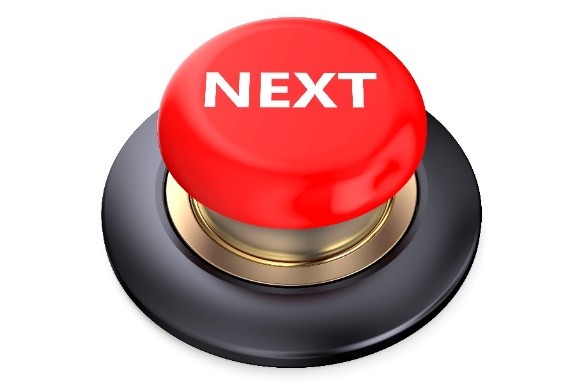 Mass Status Change
Moving all documents that match the run control parameters specifically from “Define Criteria” to “Evaluation in Progress”.
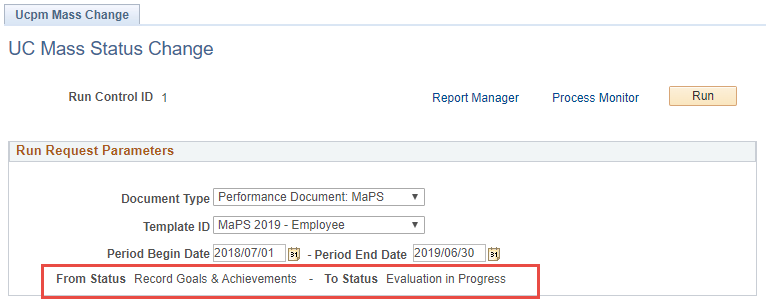 Canada Alliance   4 - 6 November 2019
Outcomes
No news is good news…
Canada Alliance   4 - 6 November 2019
outcomes
Streamlined documents
Improved user experience  higher-quality reviews
Fewer instances of calls to support centre or HR Partner
Process is still described as cumbersome
Connect to Perform
Focus groups suggest a shifting culture of feedback
Online probationary reviews close a labour relations gap
High completion rates among employee and managers of union staff
Decreasing review completion YOY from managers of non-union staff
Status Administration
Improved user experience for employees and managers 
Fast-tracked workflow at the beginning of the review cycle
Canada Alliance   4 - 6 November 2019
3 Tips for Optimizing your ePerformance Implementation
Learn from our mistakes
Canada Alliance   4 - 6 November 2019
3 Tips
Start with why
What is the purpose of performance management in your organization?
Match system with purpose
Don’t make it painful
Look for the shortest workflow possible
Be purposeful: every comment box is a commitment
Be open-minded and engage your audience
Seek feedback from managers and employees
Consider repurposing delivered functionality to fill a business need
Don’t be shy about announcing your improvements
Canada Alliance   4 - 6 November 2019
Concluding thoughts
ANY QUESTIONS?
Canada Alliance   4 - 6 November 2019
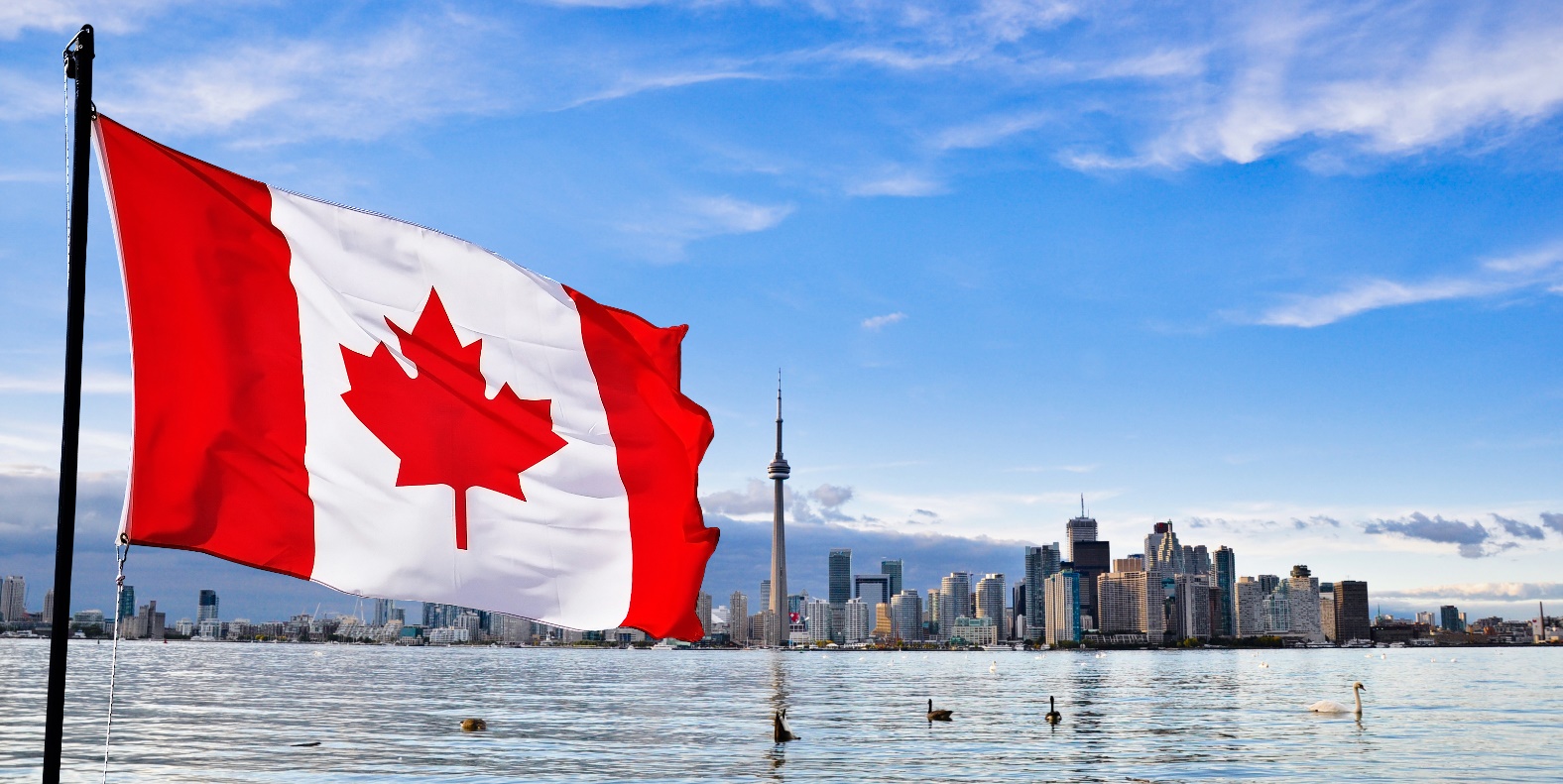 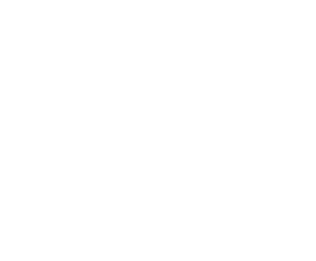 Thank you!
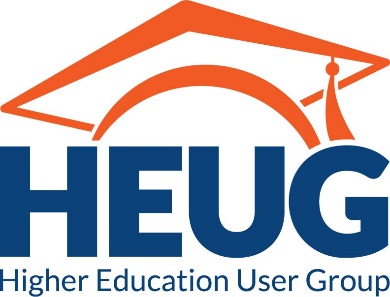 Canada Alliance   4 - 6 November 2019